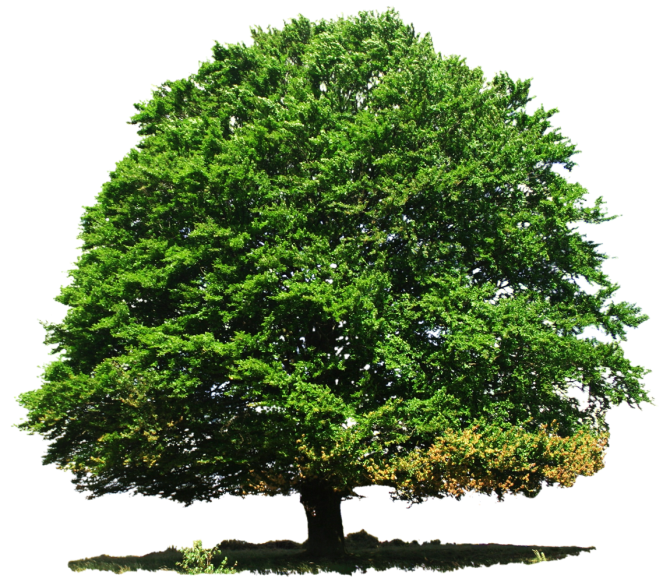 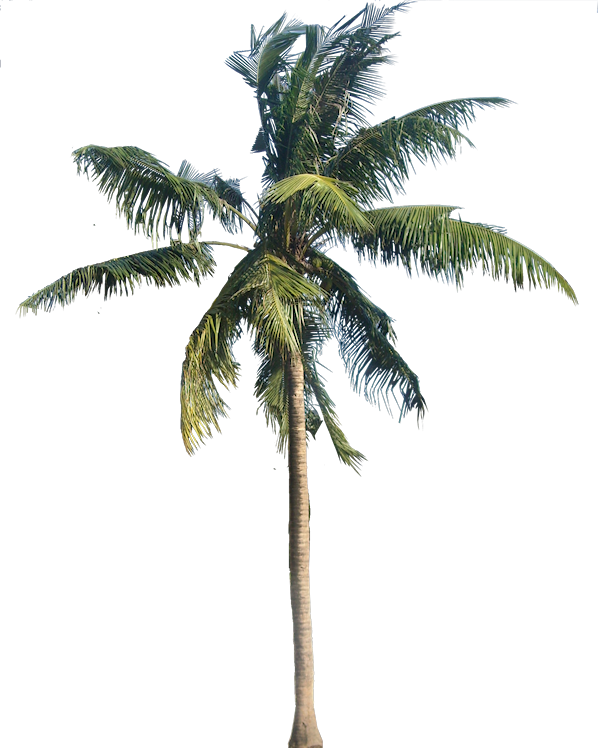 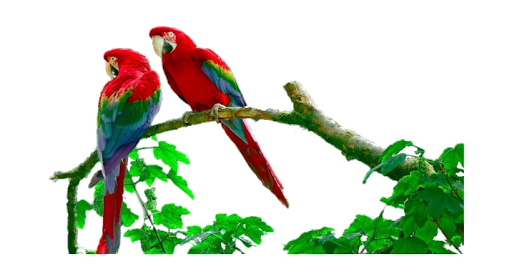 Geografia 9.ročník
Príroda  ameriky - podnebie a typy krajín
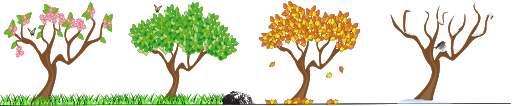 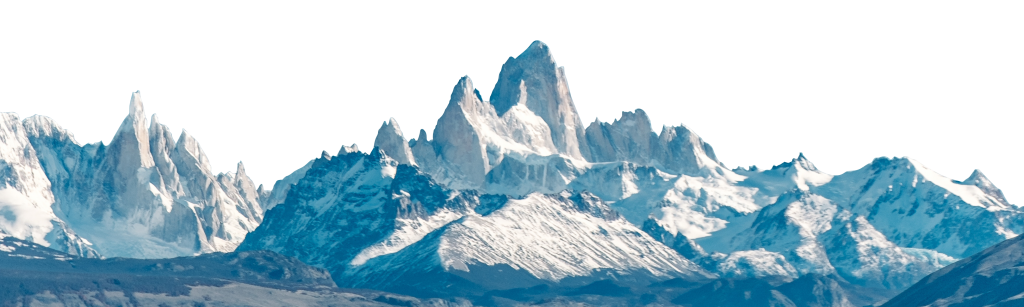 Podnebné pásma Ameriky
Kvôli polohe a rozlohe Ameriky sa tu vyskytujú všetky podnebné pásma
Podnebie je ovplyvnené aj nadmorskou výškou
časť Ameriky okolo rovníka sa vyznačuje teplým podnebím (aj ostrovy v Karibskom mori a okolie Mexického zálivu)
na západe Ameriky                                              (púšte a polopúšte)                 veľmi malé množstvo zrážok
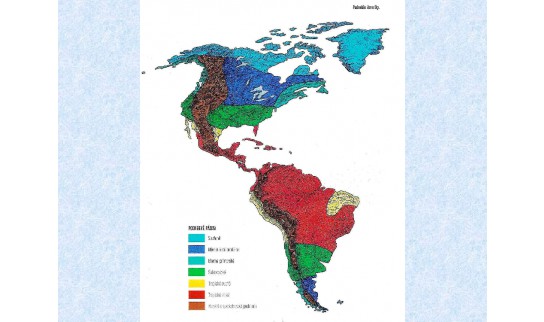 Podnebné pásma Ameriky
Najväčšia časť Severnej Ameriky patrí   k miernemu podnebnému pásmu
striedajú sa štyri ročné obdobia a zrážky nie sú rovnomerne rozložené
mierne pásmo v Južnej Amerike sa nachádza iba v južnej časti
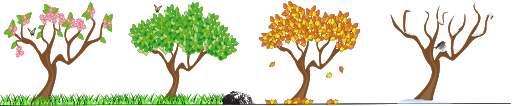 Podnebné pásma Ameriky
Subtropické pásmo tvorí prechod medzi teplým a miernym pásmom
v oboch častiach Ameriky je zastúpené približne rovnomerne
okolo Mexického zálivu                          sa nachádzajú subtropické lesy             a močiare
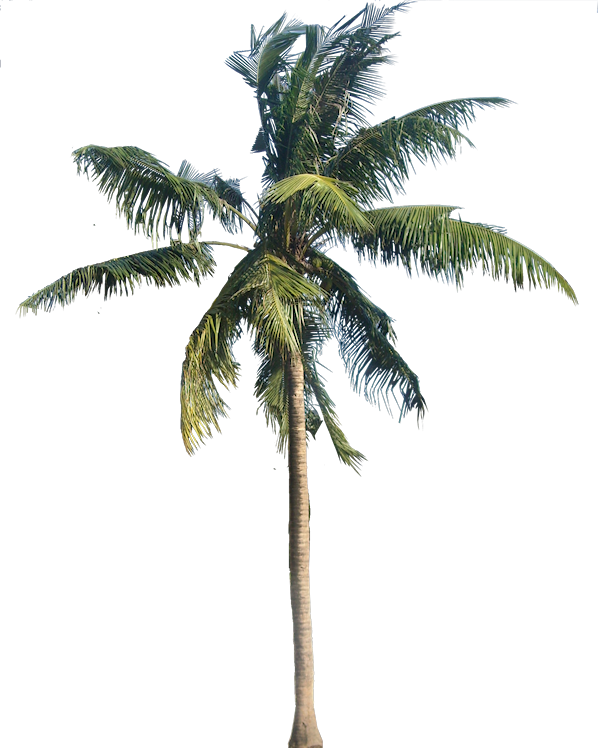 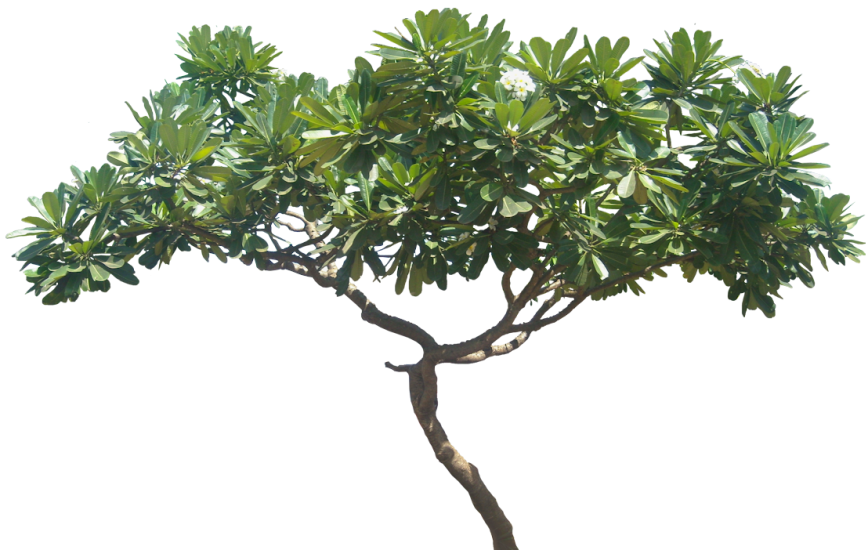 Podnebné pásma Ameriky
Severná časť Severnej Ameriky sa nachádza v studenom pásme
striedajú sa tu polárny deň a polárna noc
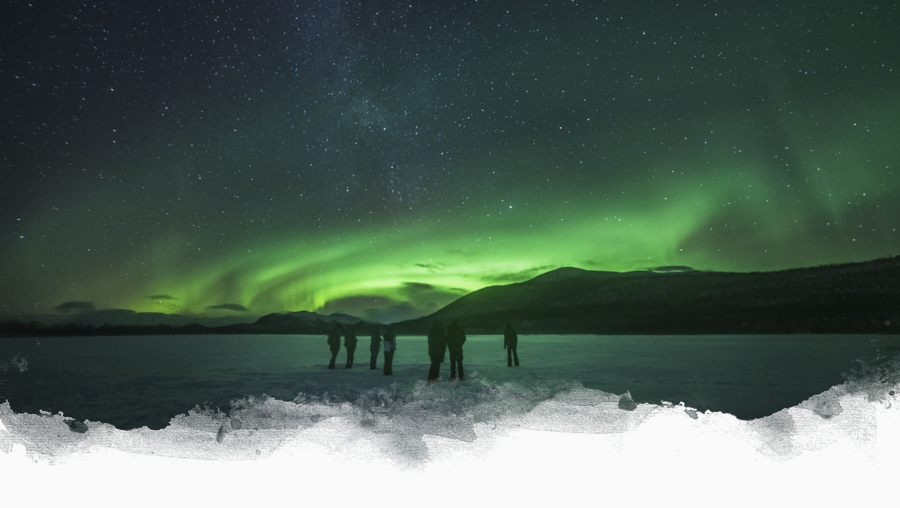 Typy krajín
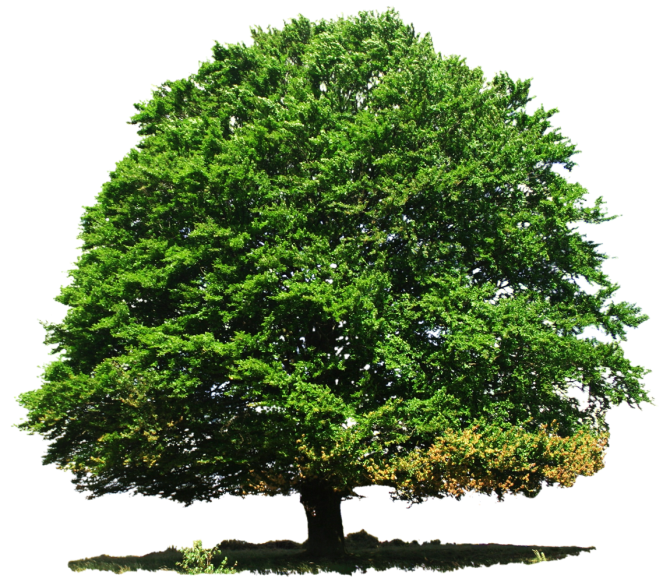 V Amerike sa nachádzajú 
    všetky typy krajín:
dažďové lesy
stepi – severná Amerika: prérie, južná Amerika: pampy
listnaté, zmiešané, ihličnaté lesy
tundra – typ krajiny v studenom podnebnom pásme
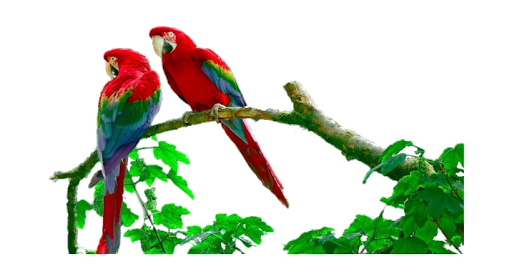 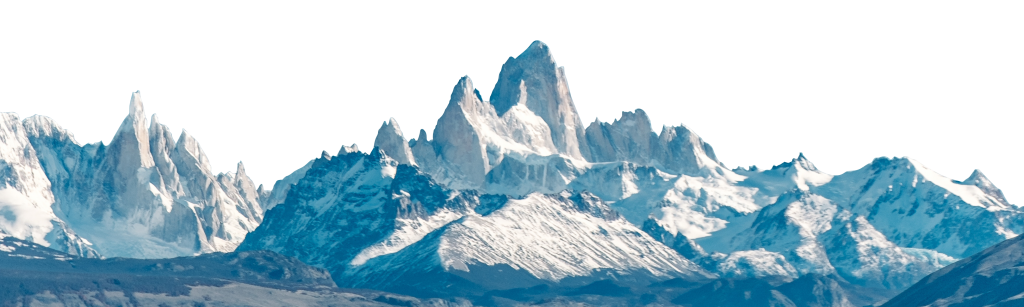 Zdroje
www.zborovna.sk
PNG All
PNGFuel
Pinterest
PNGHunter
Basketball Clipart PNG Image Free Download searchpng.com
Internet
Učebnica Geografia 6.ročník